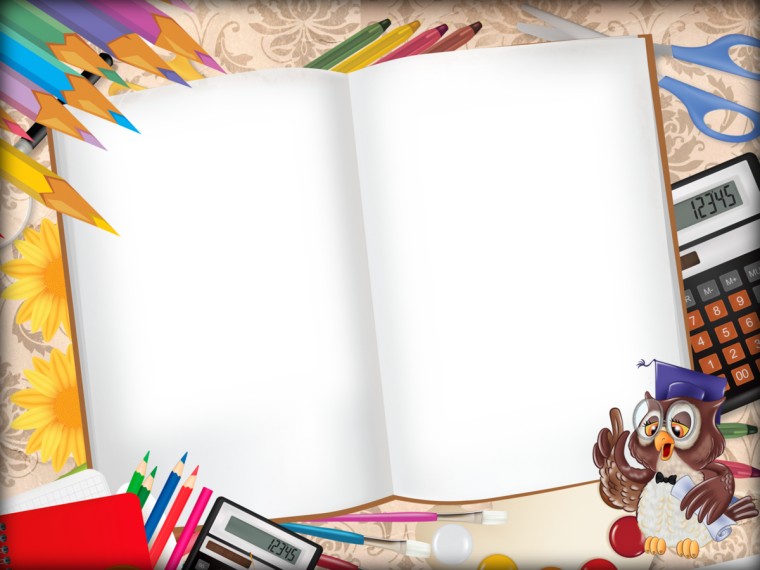 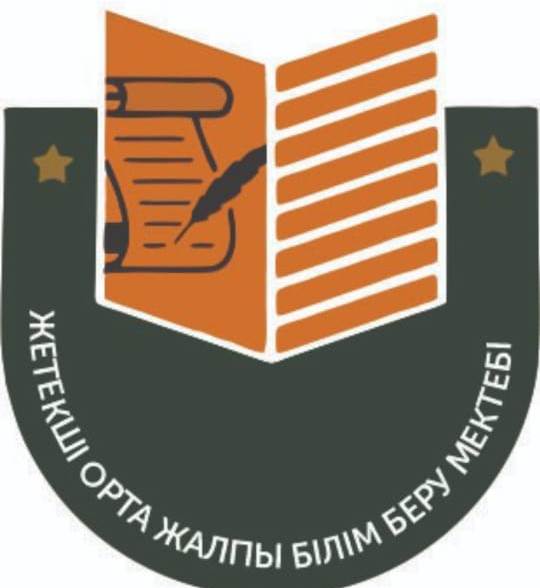 1-ШІ СЫНЫПҚА ҚАБЫЛДАУ    ПРИЕМ В 1- ЫЙ КЛАСС
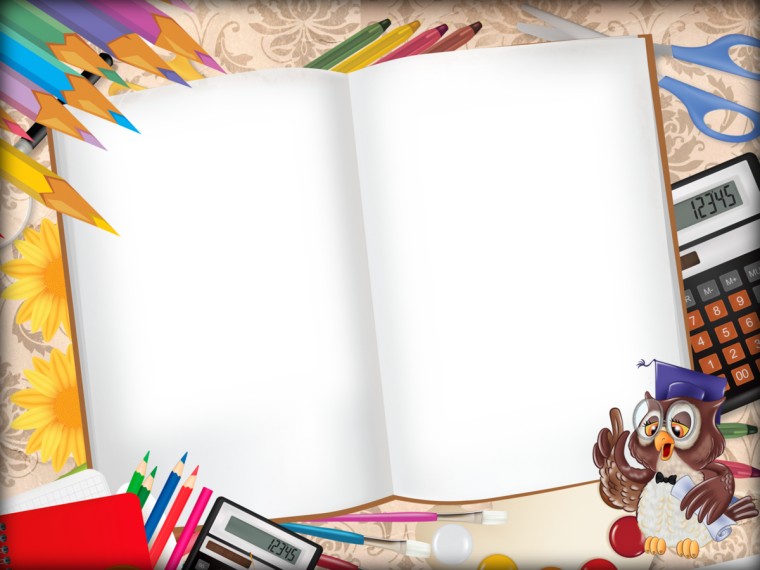 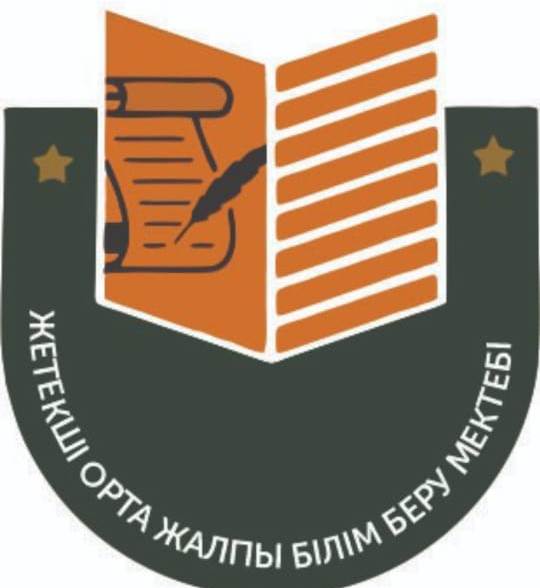 1-ШІ СЫНЫПҚА ҚАБЫЛДАУ                                                                       ПРИЕМ В 1- ЫЙ КЛАСС                                      ҚАБЫЛДАУ  ЭЛЕКТРОНДЫ  ФОРМАТТА                        ЖҮРГІЗІЛЕДІ
                 ВЕБ-ПОРТАЛДА ТІРКЕЛУ  ҚАЖЕТ
                    www.eqov.kz
             ПРИЕМ ПРОВОДИТСЯ В ЭЛЕКТРОННОМ 
                                   ФОРМАТЕ 
           НЕОБХОДИМО ПРОЙТИ РЕГИСТРАЦИЮ          
                          НА ВЕБ-ПОРТАЛЕ 
                                  WWW.eqov.kz
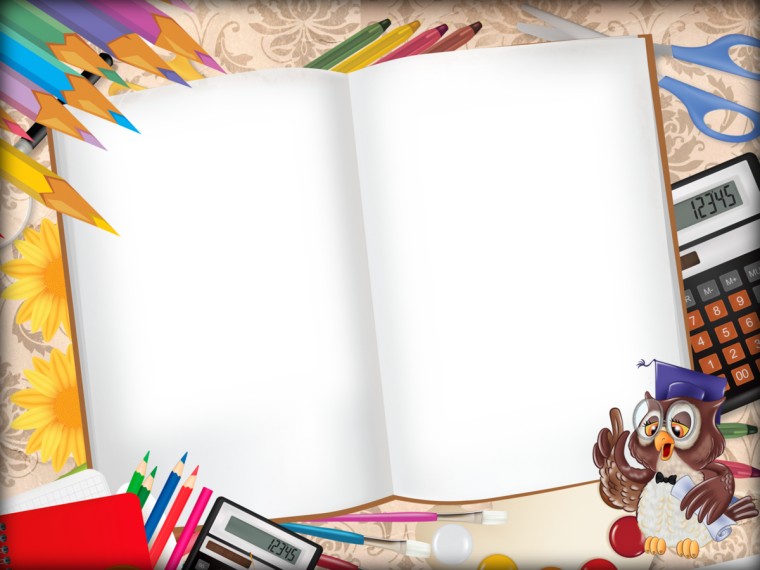 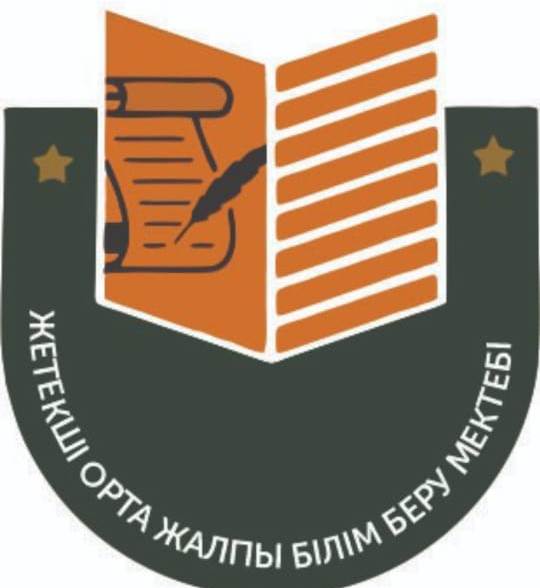 1-СЫНЫПҚА  ҚАБЫЛДАУ КЕЛЕСІ      ҚҰЖАТТАР  ТАЛАП ЕТЕДІ :ДЛЯ ПРИЕМА НЕОБХОДИМЫ СЛЕДУЮЩИЕ  ДОКУМЕНТЫ:
*АТА-АНАСЫНЫҢ   НЕМЕСЕ ЗАҢДЫ ӨКІЛДЕРІНЕН  ӨТІНІШЗАЯВЛЕНИЕ ОТ РОДИТЕЛЕЙ ИЛИ ЗАКОННЫХ ПРЕДСТАВИТЕЛЕЙ*БАЛАНЫҢ ТУУ ТУРАЛЫ КҮӘЛІГІ  СВИДЕТЕЛЬСТВО О РОЖДЕНИЕ  РЕБЕНКА*БАЛА ДЕНСАУЛЫҒЫ ПАСПОРТЫ № 026/У-3  ЕСЕП НЫСЫНЫ ,ПАСПОРТ ЗДОРОВЬЯ ФОРМА 026/У-3*ДЕНСАУЛЫҚ ЖАҒДАЙ ТУРАЛЫ №063/У НЫСАНЫ БОЙЫШНА, ФОРМА №063/У  О СОСТОЯНИИ ЗДОРОВЬЯ РЕБЕНКА*3Х4 КӨЛЕМІНДЕ ФОТОСУРЕТ/3Х4 ФОТОГРАФИЯҚҰЖАТТАР  ЦИФРЛЫҚ ФОРМАТТА
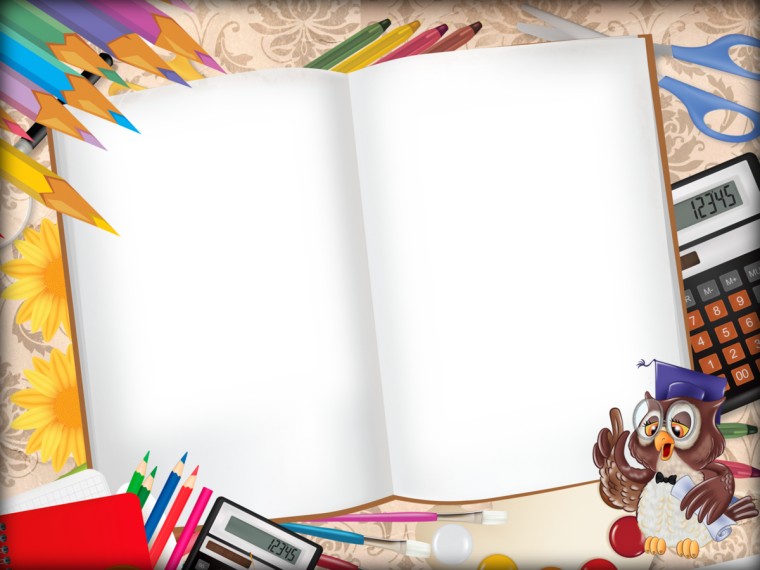 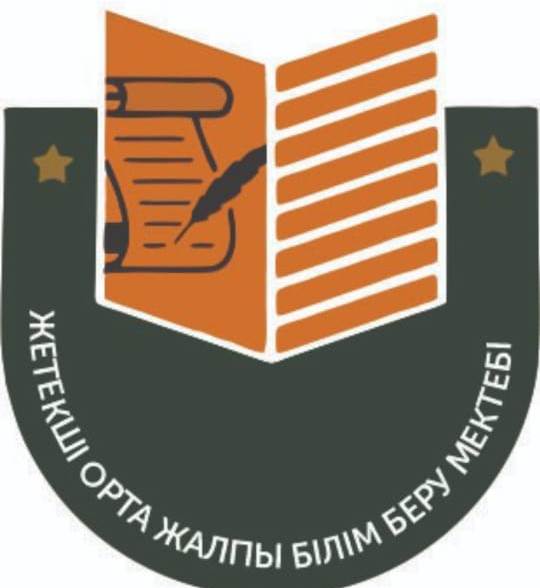 1-ші сыныпқа қабылданады   в 1-ый класс принимаются:
*1-ші сыныпқа 6 жаста балалар
қабылданады
* Ағымдағы жылы 6 жасқа толатын  балалар қабылданады
*в 1-ый класс принимаются дети достигшие 6 лет 
 *Дети которым в текущем  году исполняется 6 лет